Муниципальное бюджетное дошкольное образовательное учреждение Аннинский детский сад общеразвивающего вида «Росток»
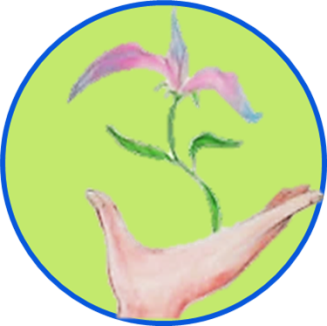 Ежегодная благотворительная акция«Рождественское чудо»
Конкурс на присуждение Премии общественно-государственного признания «Добронежец»Номинация: «Лепта»
2022 г.
«Малые услуги, оказываемые вовремя, являются величайшими благодеяниями для тех, кто их получает».Демокрит, философ
Цель акции -  привлечение внимания к проблеме развития благотворительности. Формирование сопричастности, соответственности, сопереживания. Воспитание у детей  нравственности, активной жизненной позиции благодаря соучастию в общем деле
1
Организационный
2
Основной
3
Заключительный
Этапы проведения акции
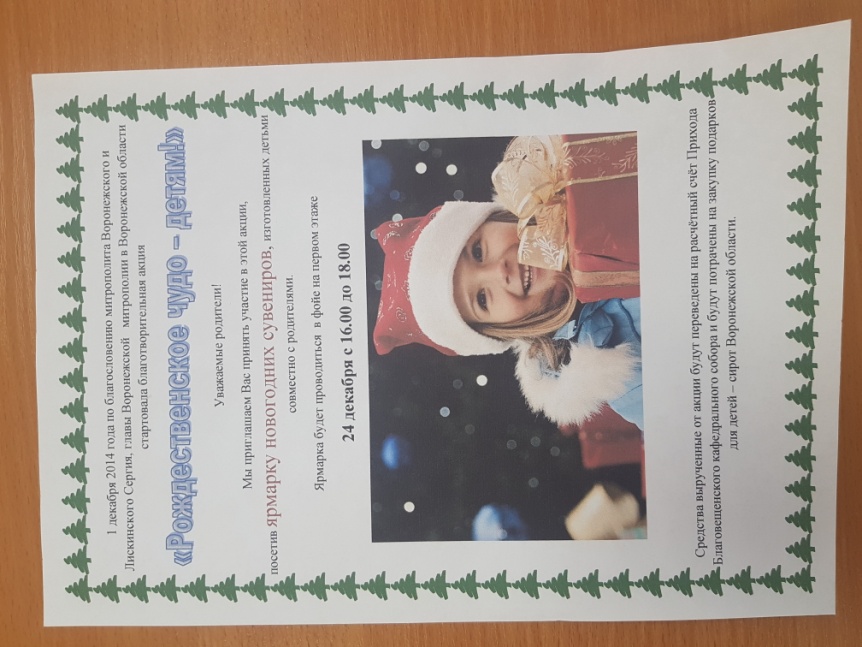 Информирование,
мотивирование участников
Изготовление поделок.
Выставка - продажа
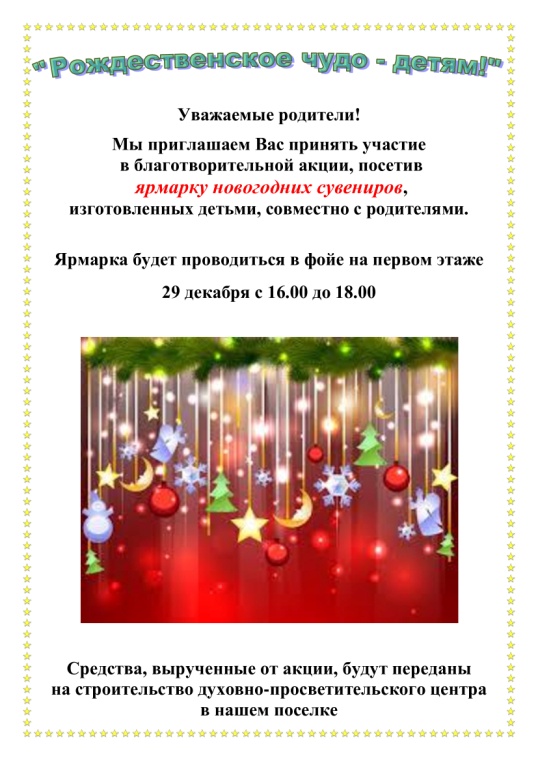 Подведение итогов.
Передача средств благополучателям
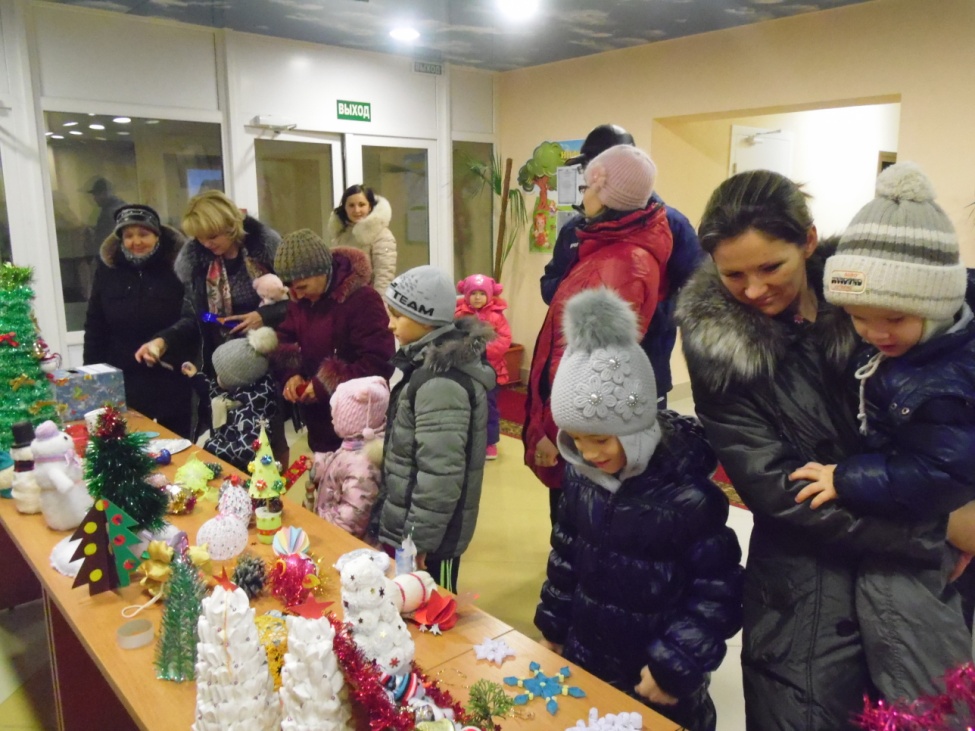 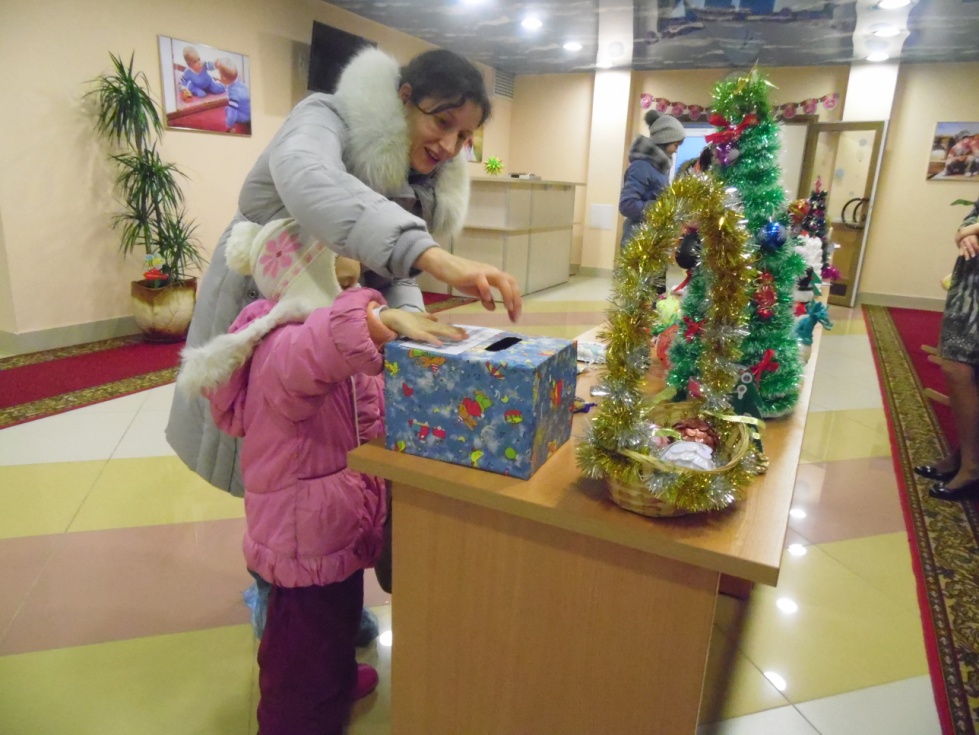 КАК ЭТО БЫЛО…
год 2014
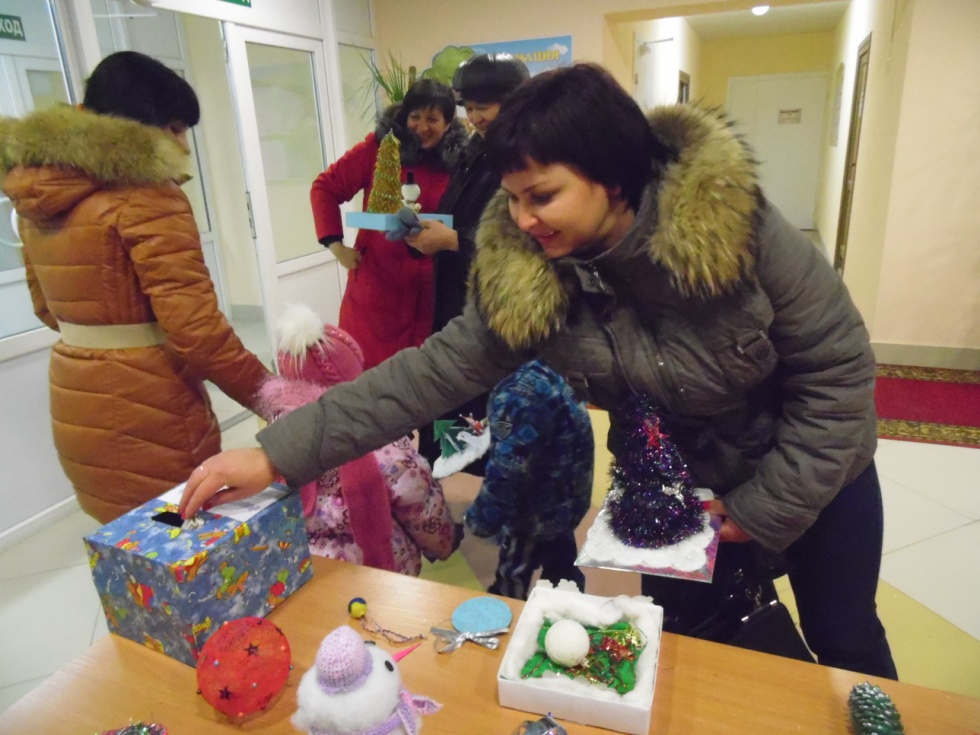 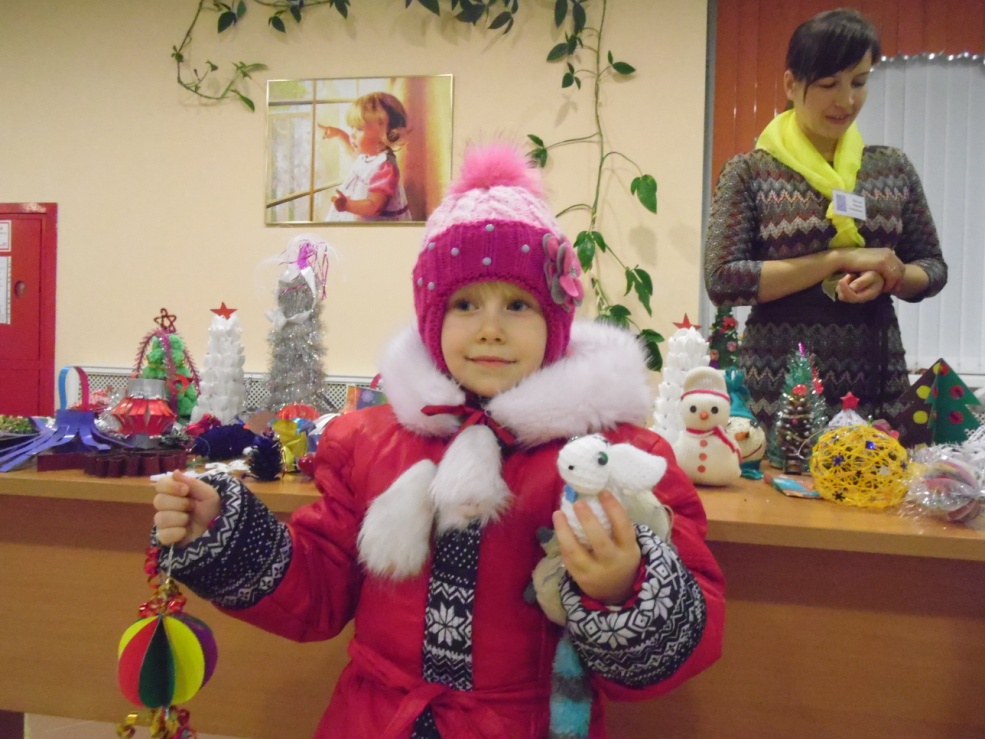 2014   год   репортаж   в   районной  газете  « Аннинские  вести »
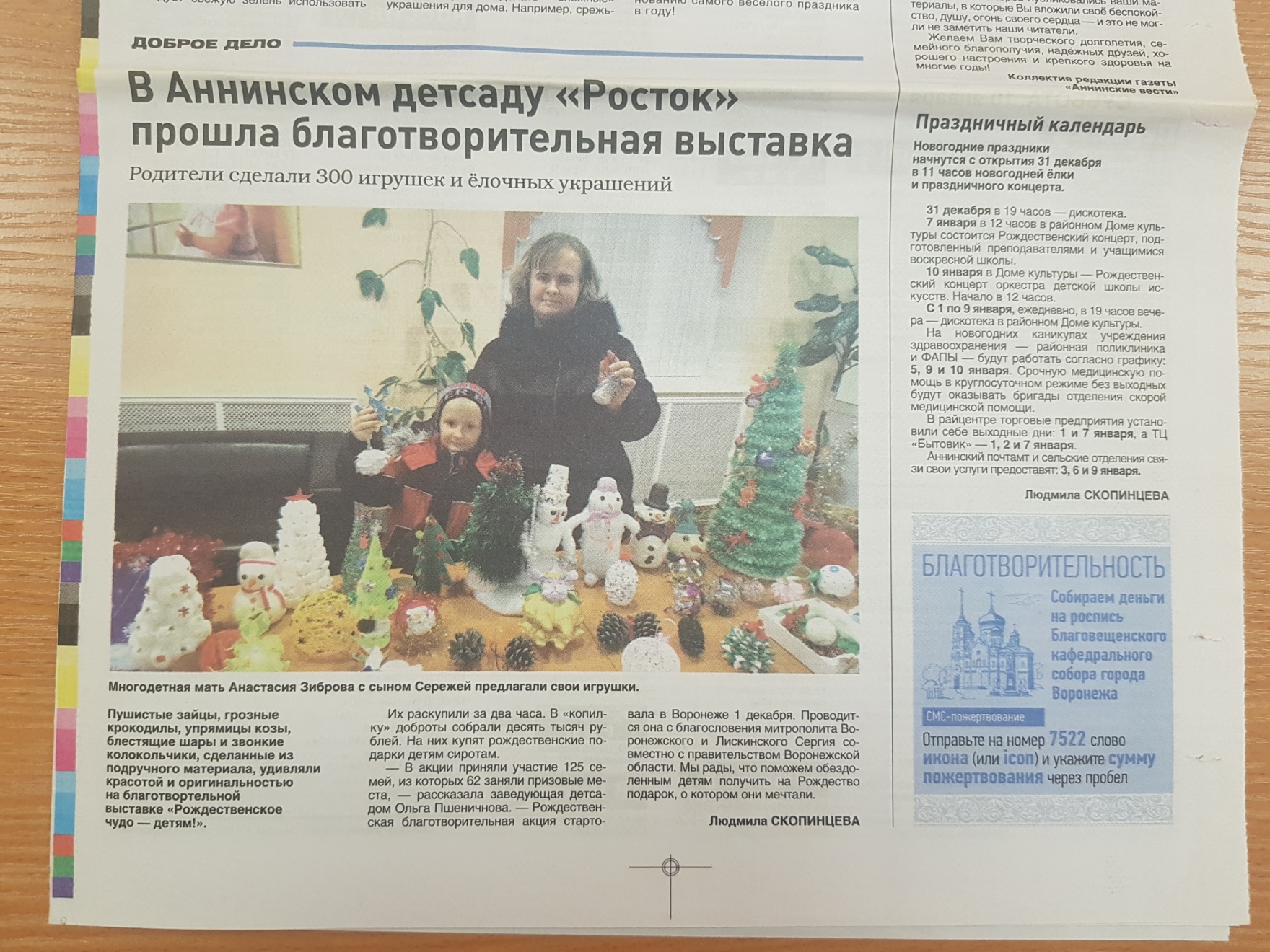 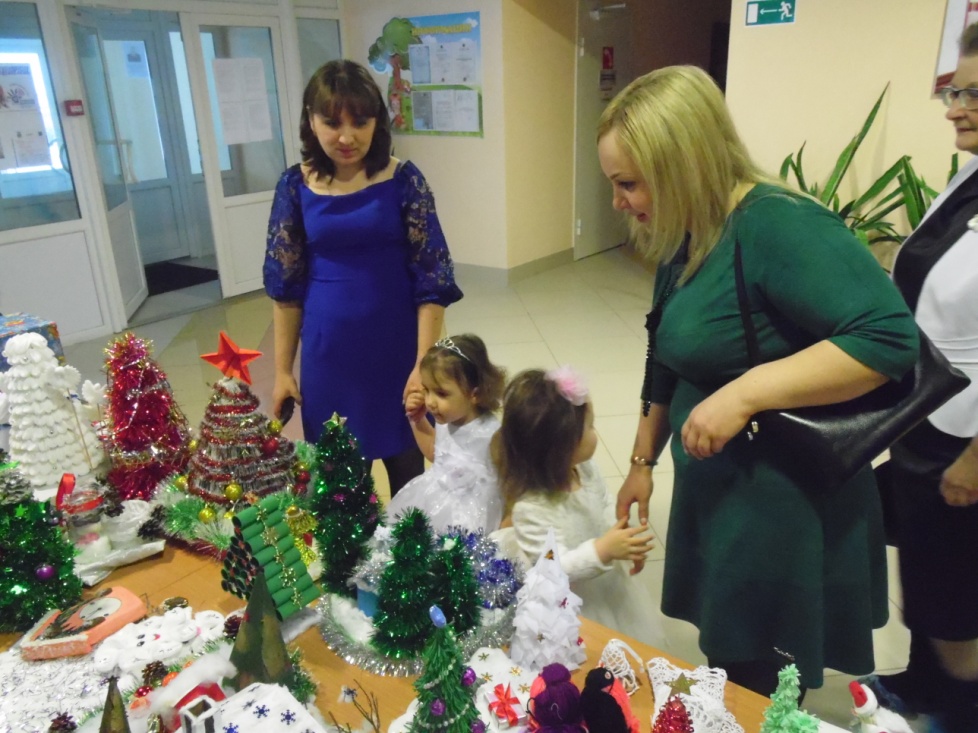 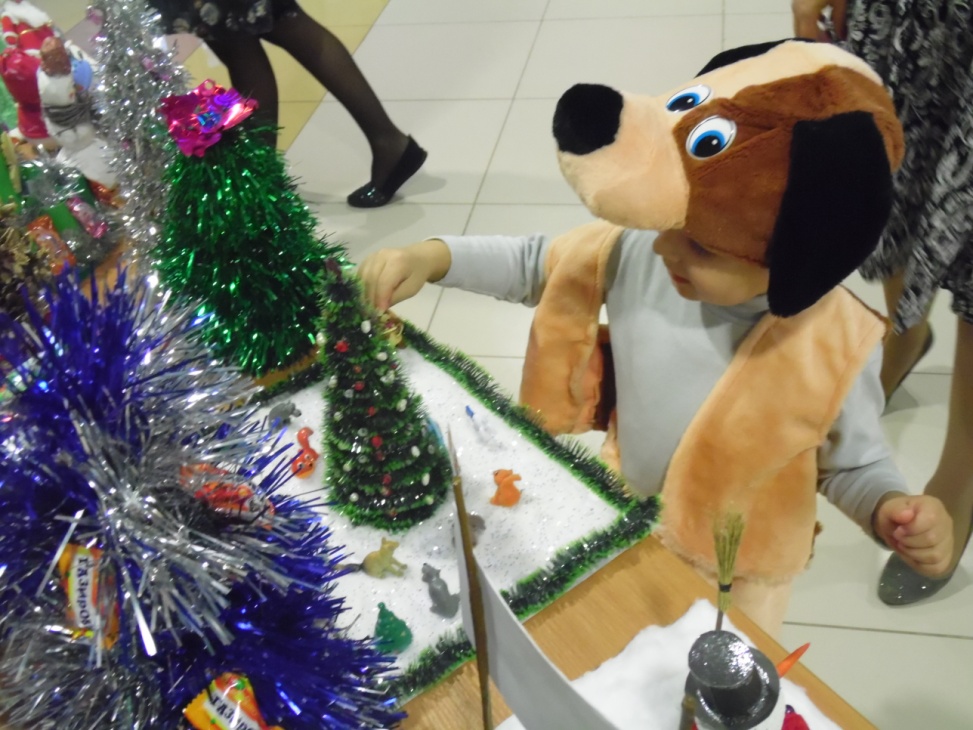 Проведение акции
стало 
доброй традицией !
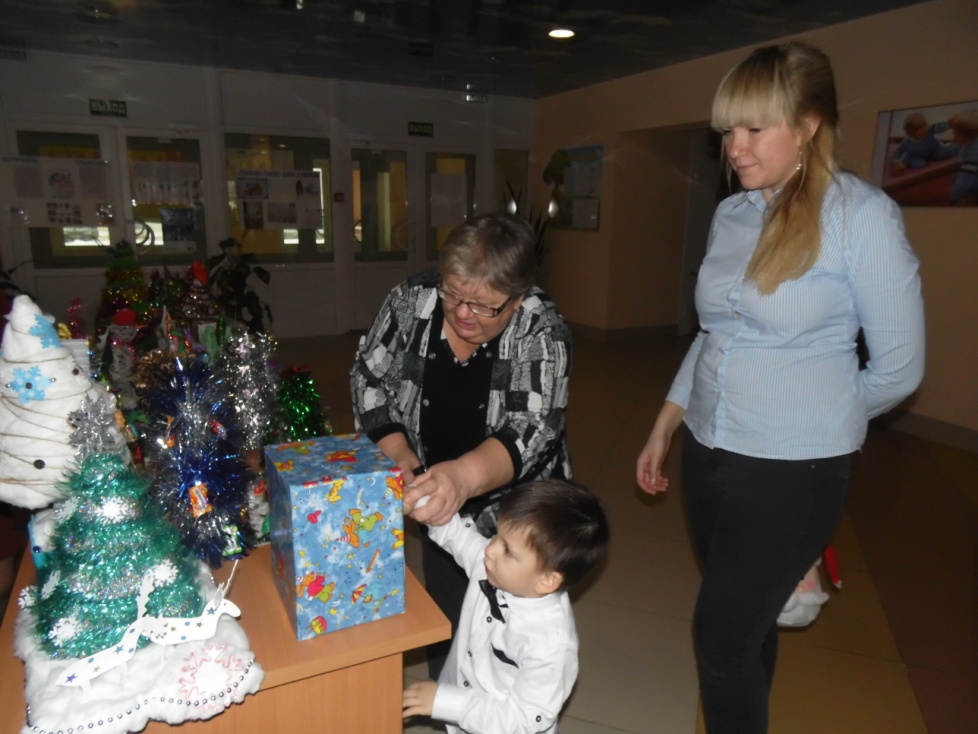 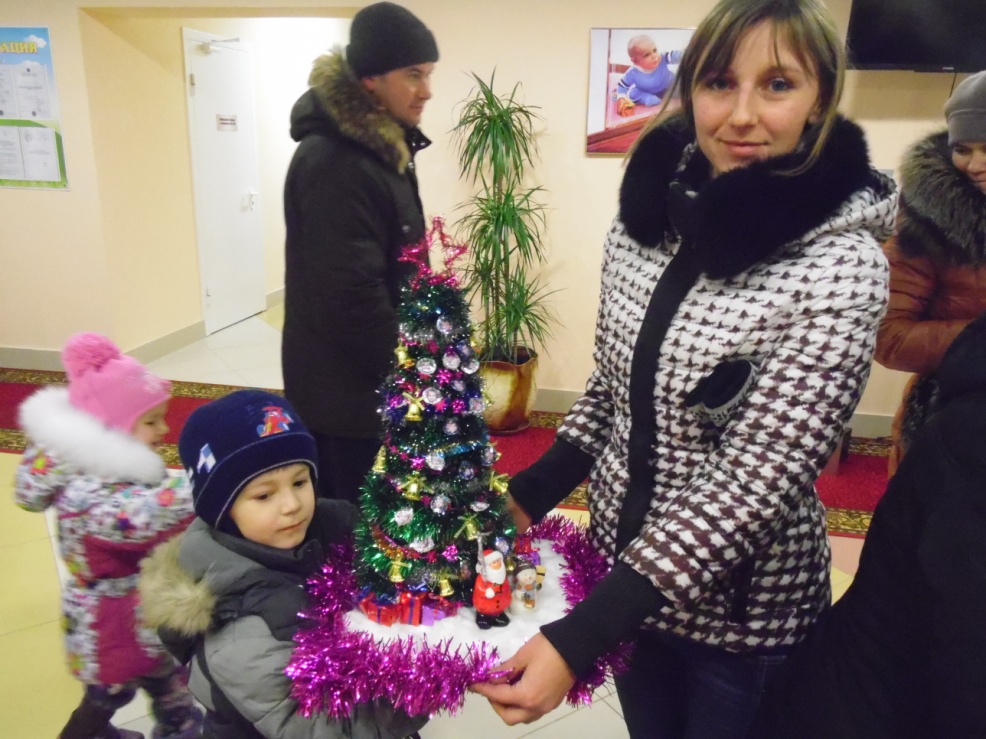 2018 год передача  поделок жителям 
БУ «Садовский дом – интернат для престарелых и инвалидов»
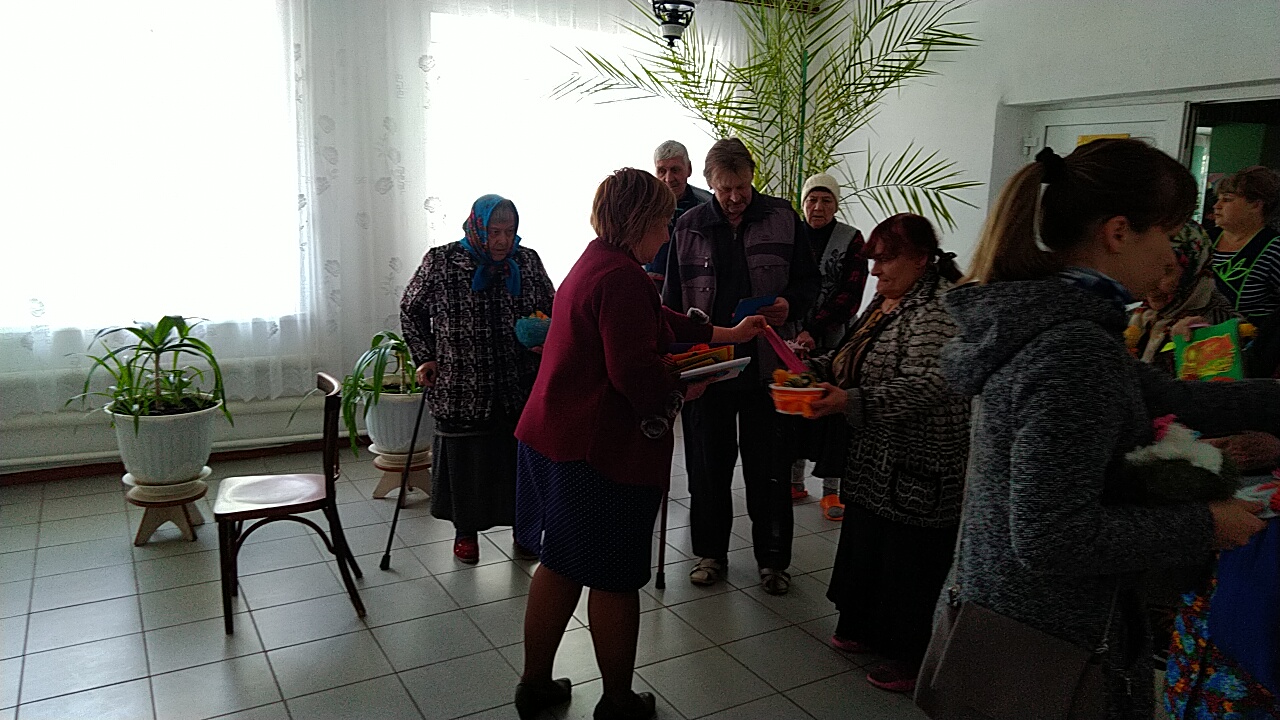 В 2022 г. в выставке – продаже приняли участие 
обучающиеся начальных классов МКОУ Аннинской СОШ № 6
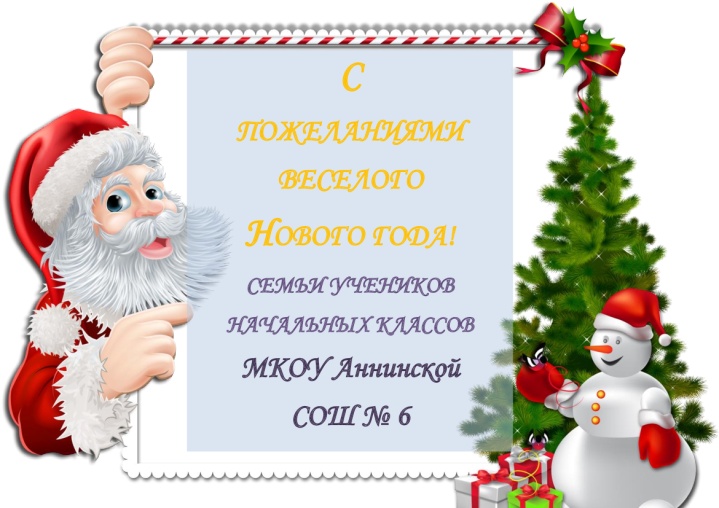 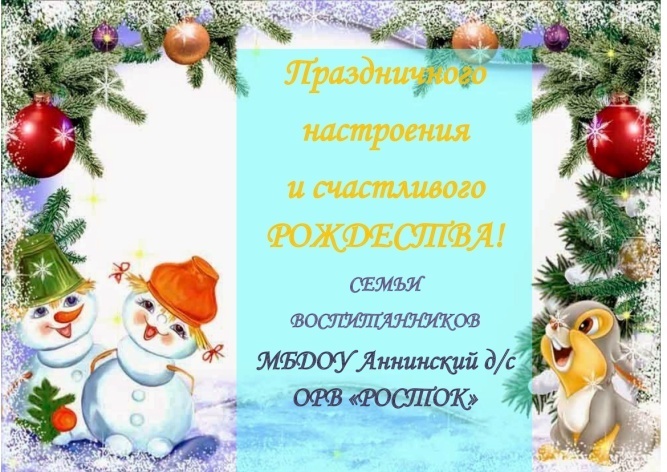 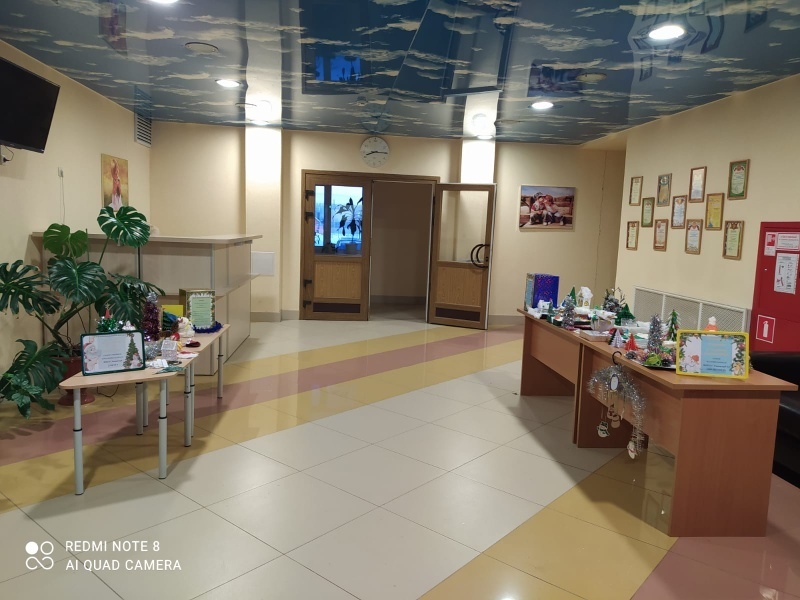 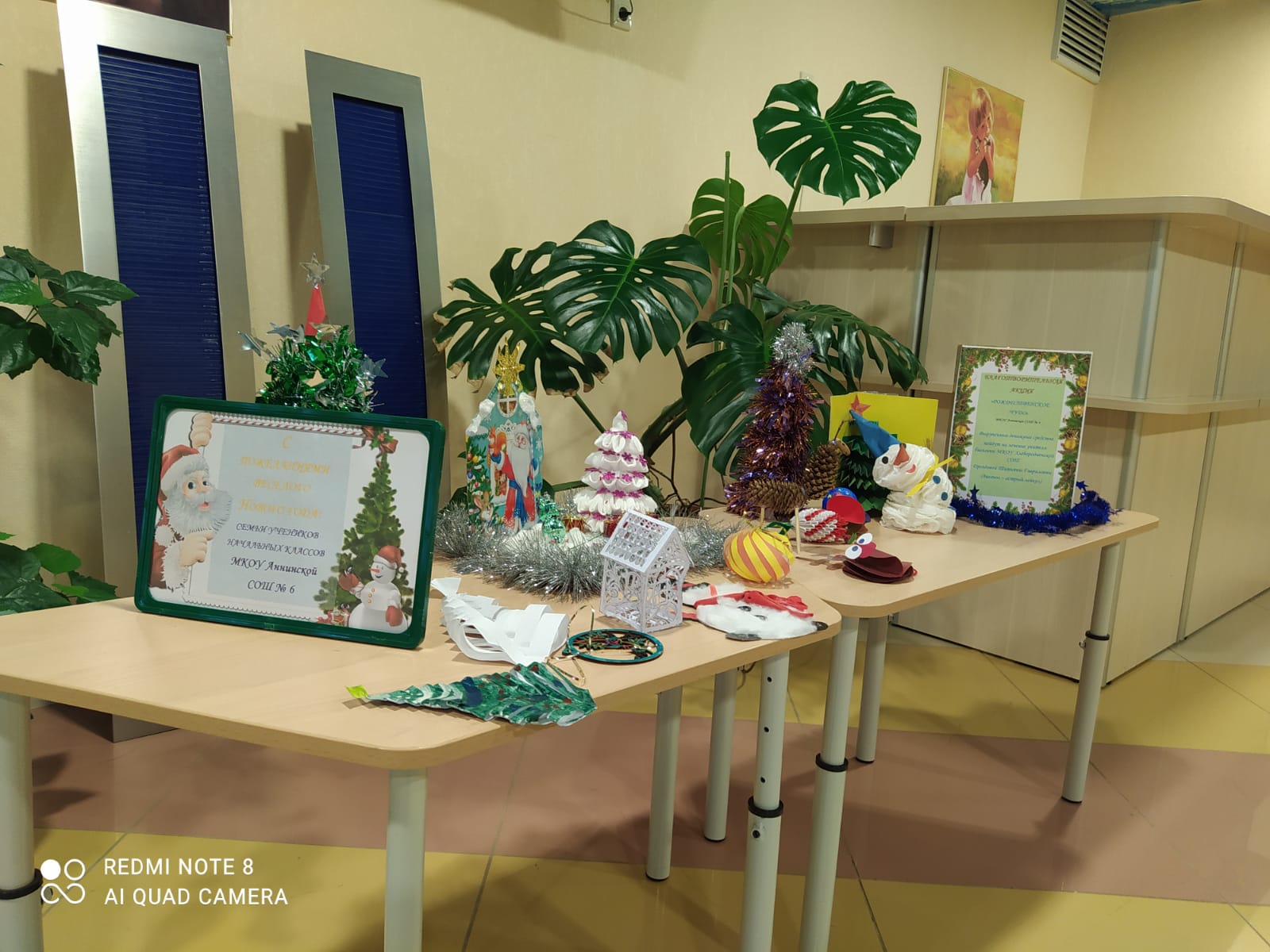 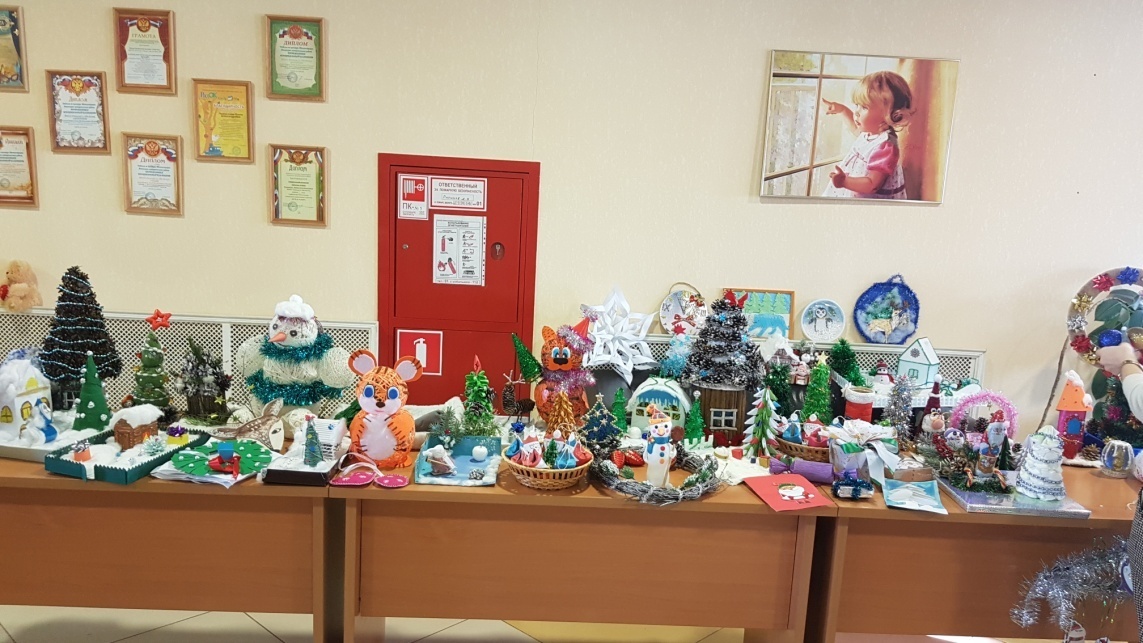 Чтобы поверить в добро, надо 
начать делать его
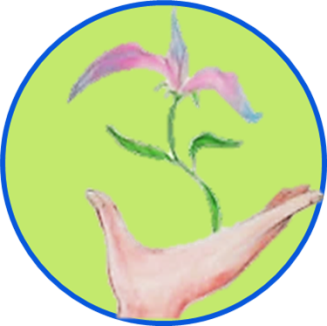 Это наш маленький вклад в большое общее дело.






 
БЛАГОДАРИМ    ЗА   ВНИМАНИЕ !
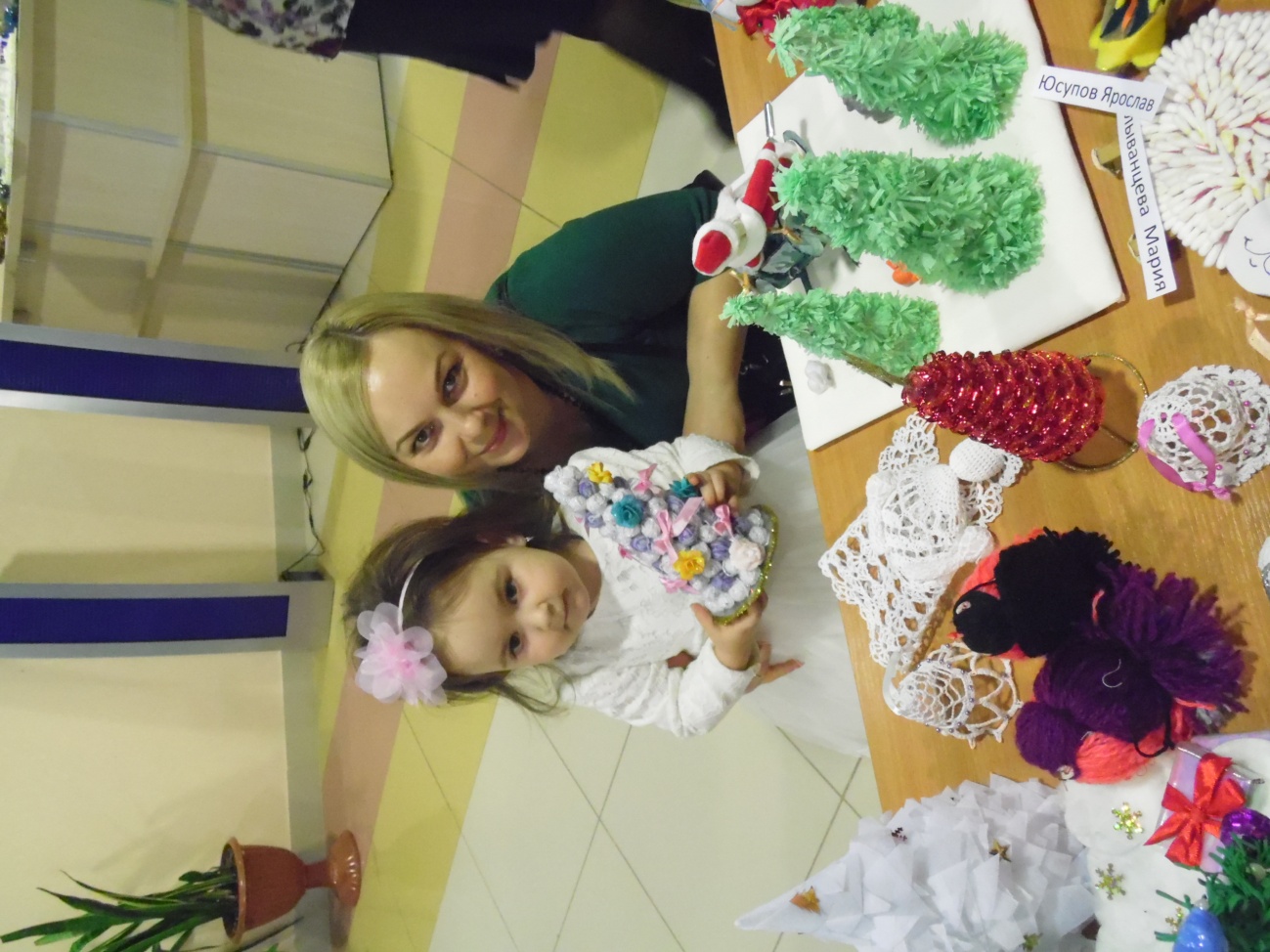 2022 г.